Rynek finansowy nr 3
Rynek instrumentów udziałowych
Obrót papierami wartościowymi
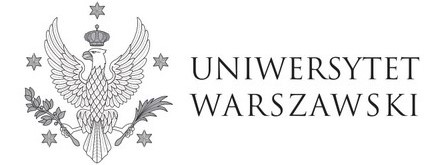 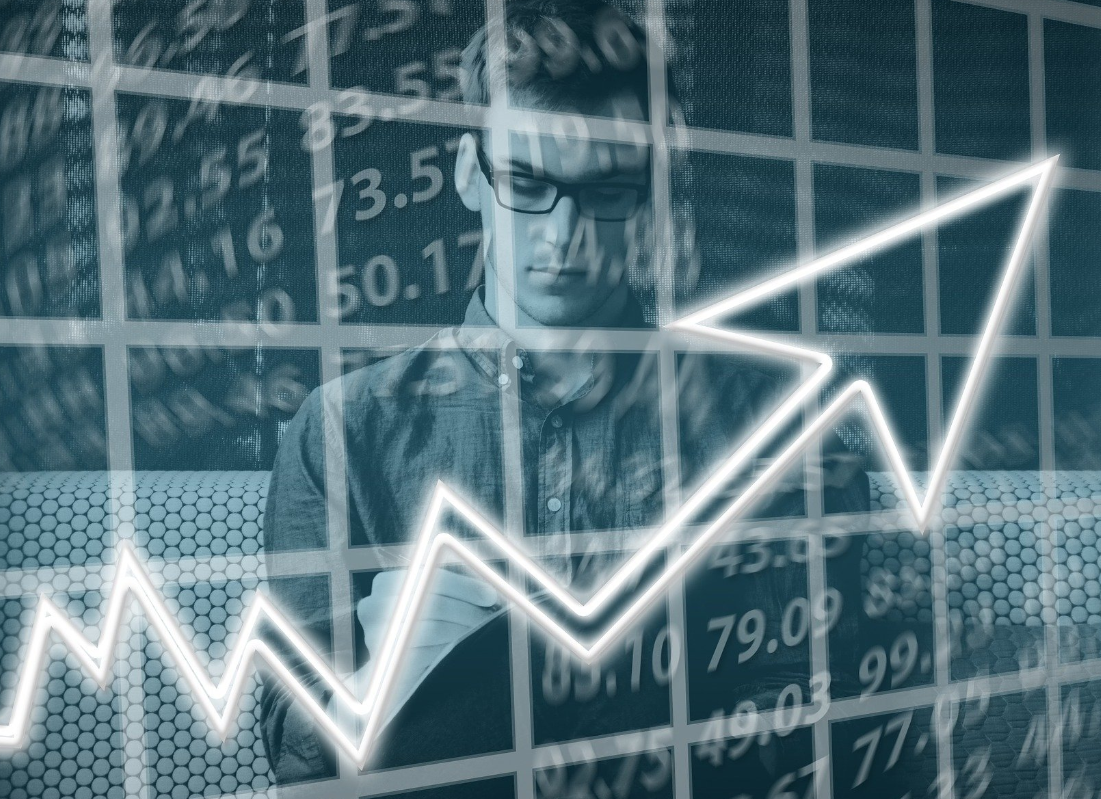 Rodzaje instrumentów udziałowych
Instrumenty udziałowe (własnościowe) w których jedna strona kontraktu sprzedaje drugiej stronie prawo własności przedsiębiorstwa.
Akcja: a. papier wartościowy stwierdzający prawo uczestnictwa w spółce, b. udział w kapitale zakładowym spółki akcyjnej. Kapitał zakładowy spółki akcyjnej dzieli się na akcje. Każda z akcji ma wartość nominalną (nie niższa niż niż 1 gr.). Udział w kapitale zakładowym =wartość kapitału zakładowego/ wartość nominalna posiadanych akcji.

Kwit depozytowy - papier wartościowy emitowany przez instytucję finansową, będący przedmiotem obrotu na zagranicznych rynkach kapitałowych, który potwierdza prawa własności do jednego lub wielu papierów wartościowych będących bazą kwitu depozytowego (akcji, obligacji). ADR - amerykańskie kwity depozytowe są wystawiane i notowane w USD, GDR - globalne kwity depozytowe są emitowane jednocześnie na kilku rynkach obcych.

Jednostki uczestnictwa/certyfikaty inwestycyjne – j. ucz. tytuł prawny potwierdzający udział w aktywach funduszu inwestycyjnego otwartego lub specjalistycznego funduszu inwestycyjnego otwartego; c. inw.  jest papierem wartościowym emitowanym wyłącznie przez zamknięte fundusze inwestycyjne. 

Prawo poboru - prawo pierwszeństwo dla akcjonariuszy objęcia akcji nowej emisji w stosunku do liczby posiadanych akcji. Prawo poboru jest papierem wartościowym, który może być przedmiotem obrotu na rynku zorganizowanym.
Przykład
Teoretyczna wartość prawa poboru:
Cena rynkowa akcji na giełdzie wynosi 150 PLN, zaś cena emisyjna akcji nowej emisji wynosi 140 PLN. Do zakupu jednej akcji nowej emisji potrzebne są 3 prawa poboru. Policz teoretyczną wartość prawa poboru.
[Speaker Notes: Teoretyczna wartość prawa poboru=2,5 pln]
Prawa i obowiązki akcjonariusza (1)
Akcjonariusz - posiadacz akcji wyemitowanych przez spółkę akcyjną lub spółkę komandytowo-akcyjną. Akcjonariuszem może być osoba fizyczna, osoba prawna, jednostka organizacyjna nieposiadająca osobowości prawnej (np. osobowa spółka handlowa).

Prawa majątkowe:
prawo do udziału w podziale zysku (do dywidendy); 
prawo pierwszeństwa do objęcia akcji nowej emisji (prawo poboru); 
prawo do udziału w podziale majątku spółki w razie jej likwidacji; 
prawo do sprzedaży akcji.

Prawa korporacyjne: 
prawo do udziału i głosowania na Walnym Zgromadzeniu; 
prawo zwołania Walnego Zgromadzenia; 
prawo zgłaszania/zaskarżania uchwał na Walnym Zgromadzeniu; 
prawo do informacji.
Prawa i obowiązki akcjonariusza (2)
obowiązek zapłaty pełnej ceny akcji w momencie zawierania transakcji

ujawnianie stanu posiadania akcji po przekroczeniu progów określonych w ustawie o obrocie instrumentami finansowymi. Akcjonariusz jest obowiązany niezwłocznie zawiadomić Komisję Nadzoru Finansowego oraz emitenta. Przykładowo obowiązek ten dotyczy akcjonariusza, który osiągnął lub przekroczył 5%, 10%, 15%, 20%, 25%, 33%, 33 1/3%, 50%, 75% albo 90% ogólnej liczby głosów w spółce publicznej.
Rodzaje akcji i akcjonariat spółki
akcje zwykłe: na okaziciela, bez ograniczeń w obrocie, bez przywilejów i specjalnych (poza dywidendą) bonusów
akcje uprzywilejowane co do:
prawa głosu,
prawa do dywidendy,
podziału majątku w przypadku likwidacji spółki.
akcje nieme: uprzywilejowane w zakresie dywidendy, prawo głosu.
akcje na okaziciela: nie mają przypisanego akcjonariusza, zatem jest nim każdy posiadacz akcji na okaziciela.
akcje imienne: zawierają oznaczenie akcjonariusza, rejestrowane przez spółkę akcje, których obrót objęty jest ograniczeniami zawartymi w jej statucie

struktura akcjonariatu: jakiego typu akcjonariuszy posiada spółka? Struktura skoncentrowana (1 akcjonariusz posiada powyżej 50% akcji) czy rozproszona?
free float - stosunek akcji będących w posiadaniu małych inwestorów (posiadających poniżej 5% akcji) w stosunku do wszystkich akcji spółki.
Im wyższy free float, tym wyższa płynność spółki.
Zadanie 1
Na podstawie danych dotyczących głównych akcjonariuszy spółki Allegro SA, oraz wiedząc, że liczba wszystkich akcji wynosi: 1,023,255,814 akcji oraz rynkowy kurs akcji wynosi 72 PLN i spółka nie ma akcji uprzywilejowanych co do głosu, policz ile wynosi:
udział w kapitale spółki poszczególnych akcjonariuszy
wartość rynkowa akcji poszczególnych akcjonariuszy
udział na WZA i liczba głosów poszczególnych akcjonariuszy
wielkość kwotową i procentową free float
[Speaker Notes: Udział w kapitale spółki (%)=liczba akcji akcjonariusza/liczba wszystkich akcji ( z treści zadania)
Wartość rynkowa = liczba akcji* kurs akcji
Udział na WZA = =liczba akcji akcjonariusza/liczba wszystkich akcji
Liczba głosów na WZA=liczba akcji]
Droga spółki na giełdę
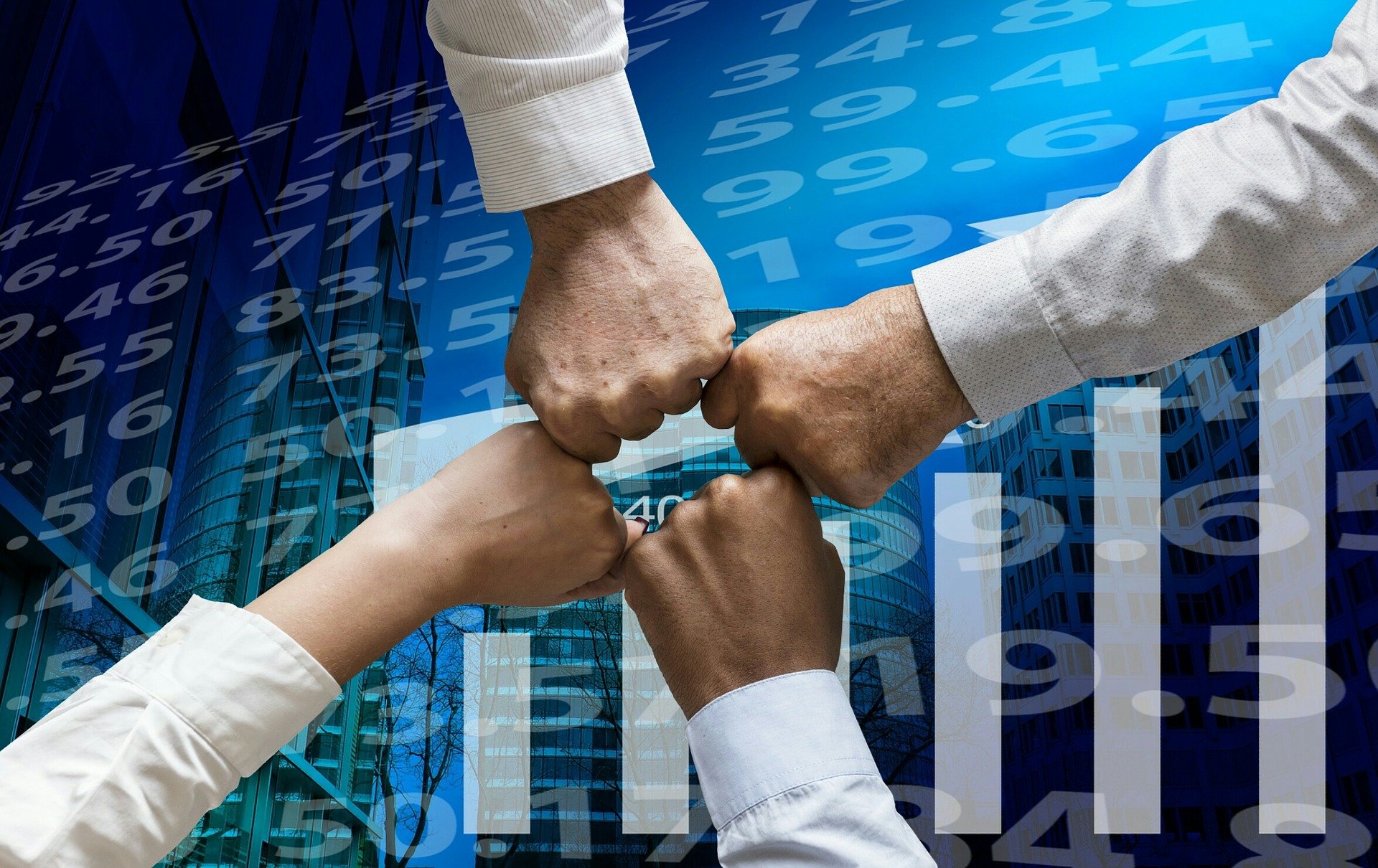 Cel wejścia spółki na giełdę:

- pozyskanie kapitału ze sprzedaży akcji nowej emisji na dalszy rozwój,
- finansowanie aktualnej działalności,
- notowanie na giełdzie pokazuje rynkową wycenę spółki,
- status spółki publicznej powoduje wzrost wiarygodności wśród kontrahentów i instytucji finansowych,
- wzrost rozpoznawalności spółki i jej marki.
IPO (ang. Initial Public Offering) - Pierwsza Publiczna Oferta emisji papierów wartościowych.
oferta publiczna 
oferta prywatna
Oferta publiczna vs. prywatna wg. Ustawy z dnia 29 lipca 2005 r. o ofercie…
Oferta publiczna 
oferta skierowana do co najmniej 150 lub nieoznaczonego adresata, przy pomocy mediów publicznych.
wymaga sporządzenia Prospektu emisyjnego, zatwierdzonego przez KNF oraz ogłoszonego publicznie.
wymaga zawarcia umowy z biurem maklerskim (Oferującym emisję)
podlega restrykcjom Ustawy z dnia 29 lipca 2005 r. o ofercie publicznej i warunkach wprowadzania instrumentów finansowych do zorganizowanego systemu obrotu oraz o spółkach publicznych.
Oferta prywatna
oferta skierowana do maksymalnie 149 imiennie wskazanych adresatów.
podlega regulacjom "Ustawy o obligacjach" lub "Kodeksu spółek handlowych„.
nie wymaga Prospektu emisyjnego.
nie wymaga zawarcia umowy z biurem maklerskim.
Nowelizacja Ustawy z dnia 29 lipca 2005 r. o ofercie…
przestaje istnieć podział na ofertę publiczną i prywatną na bazie liczby adresatów do których kierowana jest oferta, 
wszystkie oferty są publiczne, wyjątek stanowi jedynie przypadek kiedy oferta jest skierowana do 1 adresata, wtedy jest prywatna,
każda propozycja nabycia papierów wartościowych skierowana do inwestorów jest traktowana jako oferta publiczna i jako taka będzie musiała spełniać określone warunki. Do najważniejszych należy uzyskanie zgody od Komisji Nadzoru Finansowego (KNF).
[Speaker Notes: Nowelizacja z 2020 roku
Oferta prywatna zostaje zastąpiona ofertą publiczną. Oznacza to, że od momentu wejścia w życie znowelizowanej ustawy każda propozycja nabycia papierów wartościowych skierowana do inwestorów będzie już traktowana jako oferta publiczna i jako taka będzie musiała spełniać określone warunki. Do najważniejszych należy uzyskanie zgody od Komisji Nadzoru Finansowego (KNF).]
Prospekt emisyjny - dokument informujący i definiujący wszystko co jest związane z ofertą publiczną. Powinien dostarczyć inwestorowi informacji koniecznych do podjęcia decyzji o zakupie.
Najważniejsze elementy prospektu emisyjnego: 
cel emisji,
informacja o emitencie,
informacja o przedmiocie emisji (akcje, obligacje),
czynniki ryzyka działalności i zakupu papierów wartościowych,
opis działalności spółki,
opis sytuacji operacyjnej i finansowej emitenta,
perspektywy rozwoju emitenta.

Memorandum informacyjne – uproszczony dokument informujący i definiujący wszystko co jest związane z ofertą.
składa się z biznesplanu i oczekiwań emitenta wobec inwestora,
podlega mniejszym regulacjom niż prospekt np. sprawozdania finansowe z ostatnich 3 lat (tylko z ostatniego roku),
krótszy czas sporządzenia,
niższe koszty przygotowania dokumentu,
rzadziej stosowane, bo w ofercie publicznej zamiast prospektu tylko w specyficznych przypadkach (np. wystarczające dla emisji poniżej 2,5 mln euro).
Procedura wejścia spółki na GPW (1)

Decyzja właścicieli spółki o debiucie na giełdzie
Przekształcenie spółki w spółkę akcyjną
Podjęcie przez WZ spółki akcyjnej uchwał związanych z przeprowadzeniem oferty publicznej, tj. uchwała o ubieganiu się o dopuszczenie papierów wartościowych do obrotu na rynku regulowanym, uchwała o emisji papierów wartościowych w drodze oferty publicznej.
Proces due diligence, czyli obiektywna i szczegółowa analiza spółki pod względem finansowym, handlowym, prawnym oraz identyfikacja ryzyka działalności.
Podpisanie umowy z Oferującym, Audytorem, Menadżerem Oferty, czy Doradcami, którzy pomagają przeprowadzić spółkę przez proces IPO.
       - oferujący to wyłącznie firma inwestycyjna np. dom maklerski lub bank prowadzący działalność maklerską    (przyjmuje zapisy i wpłaty za akcje, pośredniczy przy złożeniu prospektu emisyjnego do KNF; udział jest niezbędny).
      - audytor, czyli biegły rewident uprawniony do przeprowadzenia badań sprawozdań finansowych. Wykonuje    część finansową due diligence.
      - menadżer oferty (opcjonalnie) pomaga pozyskać znaczny kapitał od inwestorów instytucjonalnych (funduszy inwestycyjnych, emerytalnych, czy kwalifikowanych inwestorów zagranicznych).
      - doradca prawny przeprowadza prawny due diligence i opracowuje dokumentację.
      - doradca PR przygotowuje plan relacjami z rynkiem oraz mediami.
Procedura wejścia spółki na GPW (2)

Przygotowanie prospektu emisyjnego (niezbędny dokument informacyjny w IPO).
Zatwierdzenie prospektu emisyjnego przez KNF. 
Wniosek do KDPW o rejestrację w depozycie akcji objętych ofertą publiczną (dematerializacja akcji).
Roadshow zarządu, czyli proces prezentacji informacji o emitencie potencjalnym inwestorom, ocena zainteresowania IPO ze strony inwestorów, na podstawie której zarząd spółki ustalają przedział ceny sprzedaży akcji. Budowanie księgi popytu (book building) - proces przyjmowania zapisów na akcje od inwestorów. Ustalenie przez zarząd wysokości ceny emisyjnej oferowanych akcji.
Subskrypcja przydział oferowanych akcji.
Emitent składa: 
     - wniosek do Zarządu GPW o dopuszczenie oraz wprowadzenie do obrotu giełdowego akcji,
     - wniosek o wyznaczenie dnia pierwszego notowania.
Debiut spółki na giełdzie.
Zadanie 2 
Na podstawie informacji dotyczących debiutów z rynku NewConnect dokonaj oceny zmiany ceny akcji 2 spółek z różnych sektorów względem ceny na zamknięcie w dniu debiutu. Podaj informacje o: 
rodzaju oferty, 
emitencie, 
wartości emisji, 
free float, 
celu emisji, 
ryzykach działalności spółki. 





Skorzystaj ze strony: https://newconnect.pl/debiuty-spolek
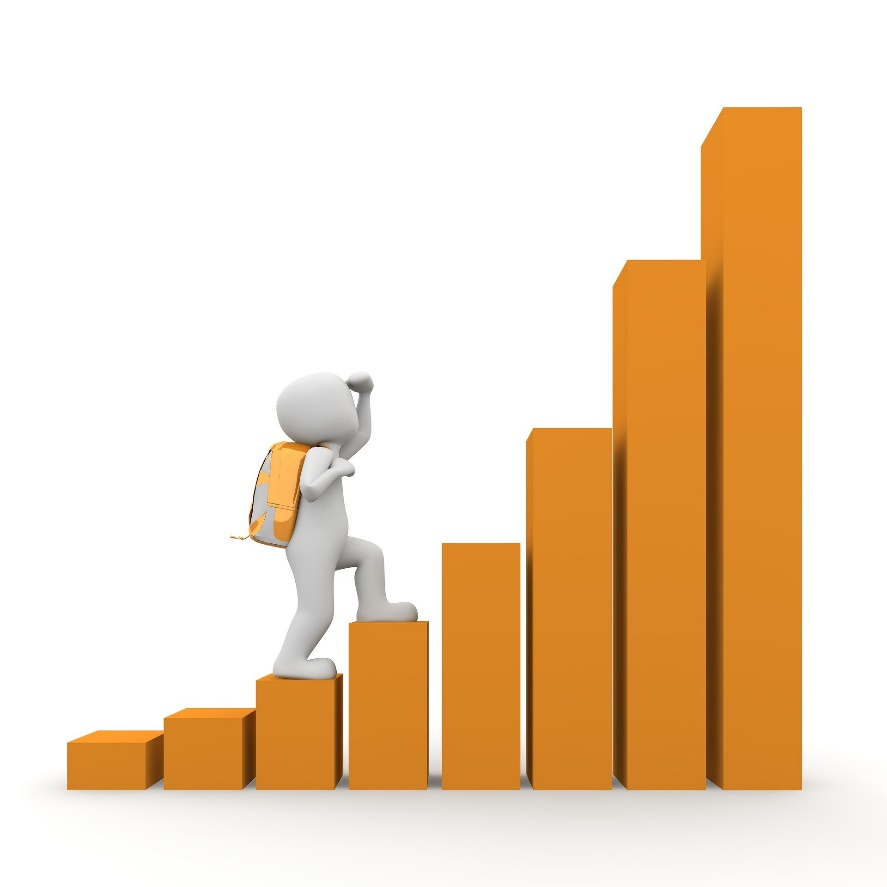 [Speaker Notes: To może być jako praca domowa]